স্বাগতম
শিক্ষক পরিচিতি
মোহাম্মদ মামুনুর রশিদ তালুকদার 
সহকারি অধ্যাপক, ইসলামের ইতিহাস ও সংস্কৃতি
সরদার আছমত আলী মহিলা কলেজ
মনোহরদী, নরসিংদী
পাঠপরিচিতি
বেদুঈনদের জীবন-জীবিকা
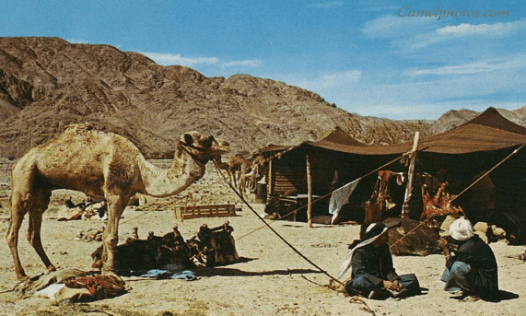 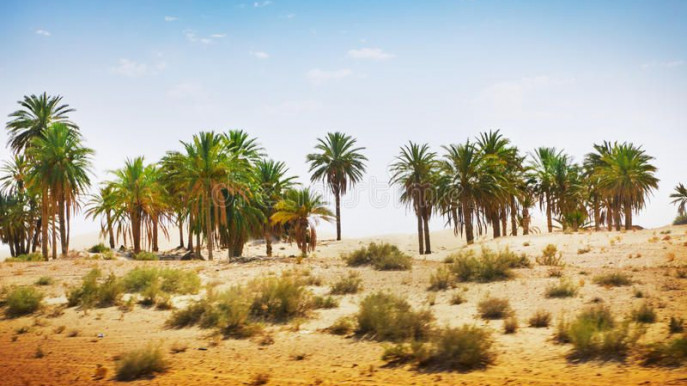 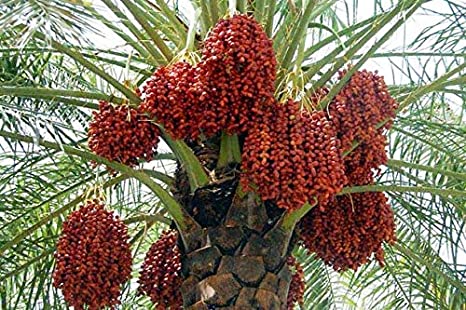 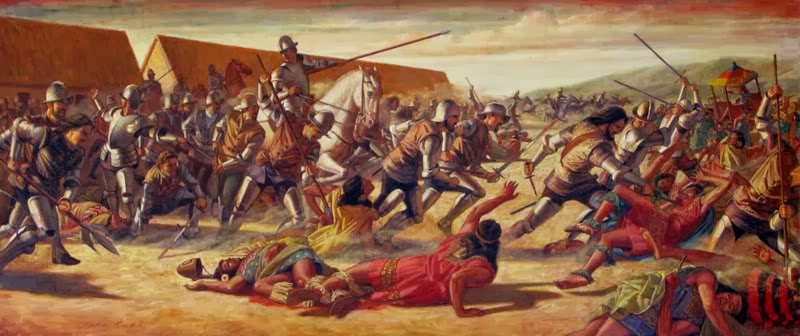